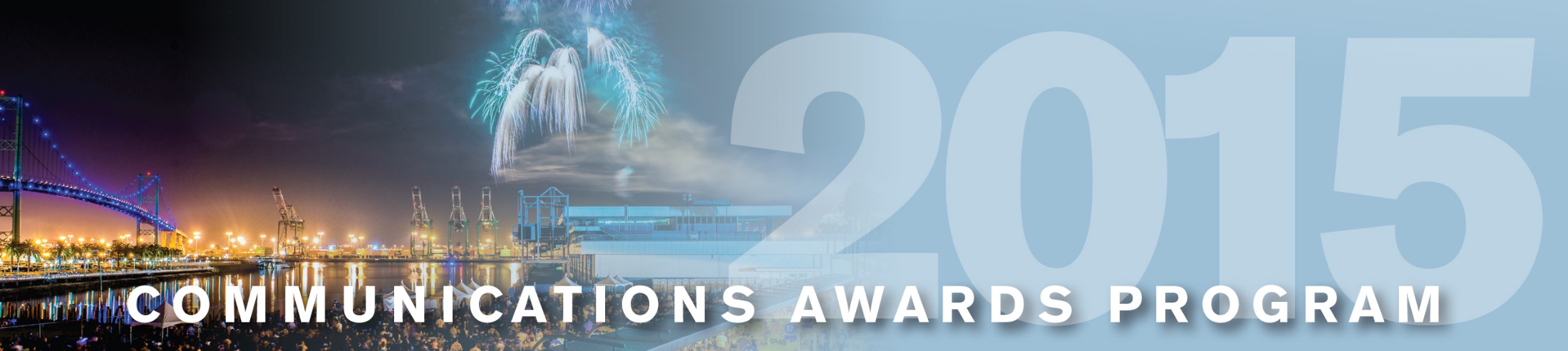 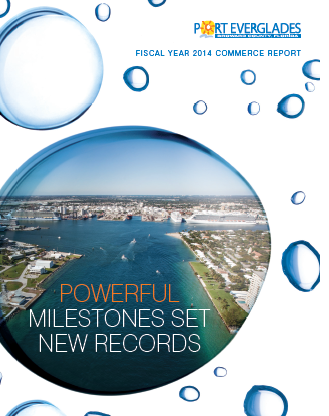 Port Everglades
Port Everglades Annual Commerce Report FY 2014
ANNUAL REPORTS
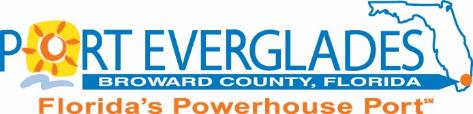